2.1 Foundations of Credit risk management
Definition and types of credit risk
Concept of expected and unexpected loss
1
Definition of credit risk
Credit risk is the possibility of a loss resulting from a borrower's failure to repay a loan or meet contractual obligations.

Examples:
Unwillingness to pay because of any reasons (bankruptcy, legal claim to the bank, other)
Overdue payments
Concession with discount
Restructuring:
Write-off of any outstanding balance (principal, interest, commission, fines other balances)
Payment holidays
Decrease of interest rate on Loan as consequence of financial problems of the borrower
2
Types of credit risk
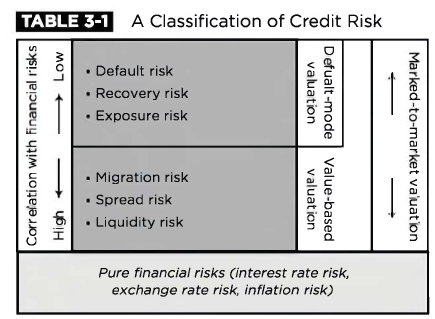 Credit default risk – The risk of loss arising from a debtor being unlikely to pay its loan obligations in full or the debtor is more than 90 days past due on any material credit obligation; default risk may impact all credit-sensitive transactions, including loans, securities and derivatives.
Concentration risk – The risk associated with any single exposure or group of exposures with the potential to produce large enough losses to threaten a bank's core operations. It may arise in the form of single-name concentration or industry concentration.
Country risk – The risk of loss arising from a sovereign state freezing foreign currency payments (transfer/conversion risk) or when it defaults on its obligations (sovereign risk); this type of risk is prominently associated with the country's macroeconomic performance and its political stability.
OR
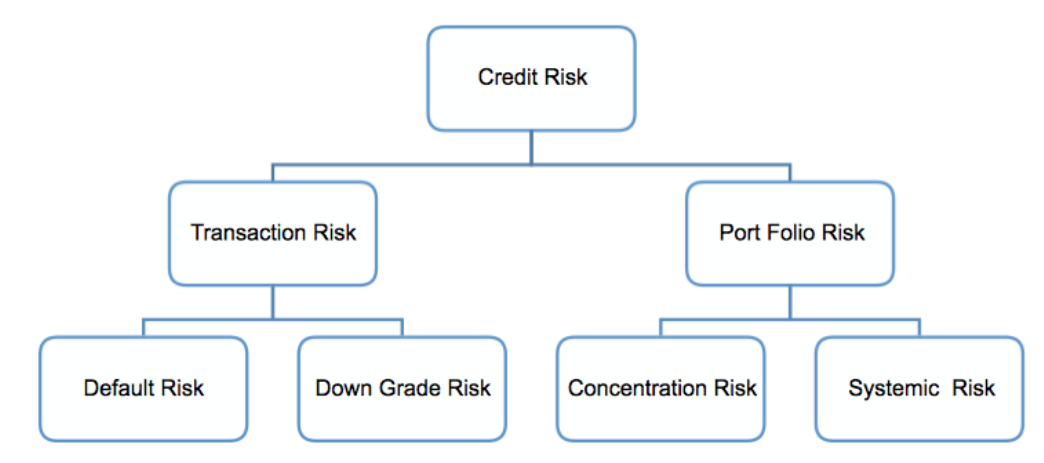 3
Concept of Expected and Unexpected loss (make a table)
Expected loss is: 
- Unbiased assessment of the loss during “average” year => IFRS 9, regulatory provisions, EL for IRB
- Loss in terms of PL => affect capital directly



Unexpected loss is:
- Conservative assessment of the loss during economic downturn => RWA (IRB approach or standardized approach)
- Obligation for banks to held enough capital to absorb unexpected loss


Potential loss:
- 100% loss has vanishingly small probability and bank should not able to survive such type of loss
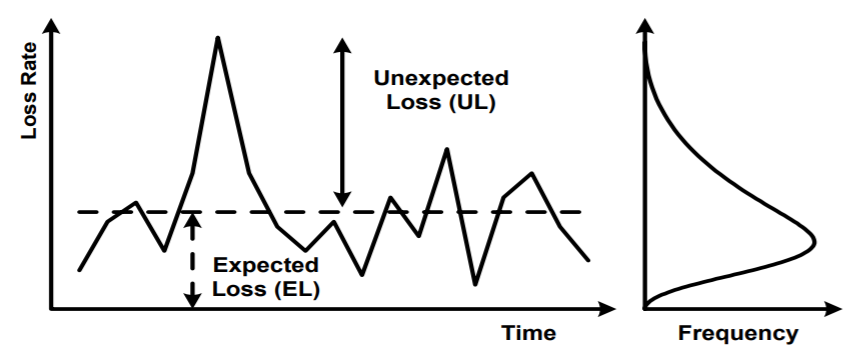 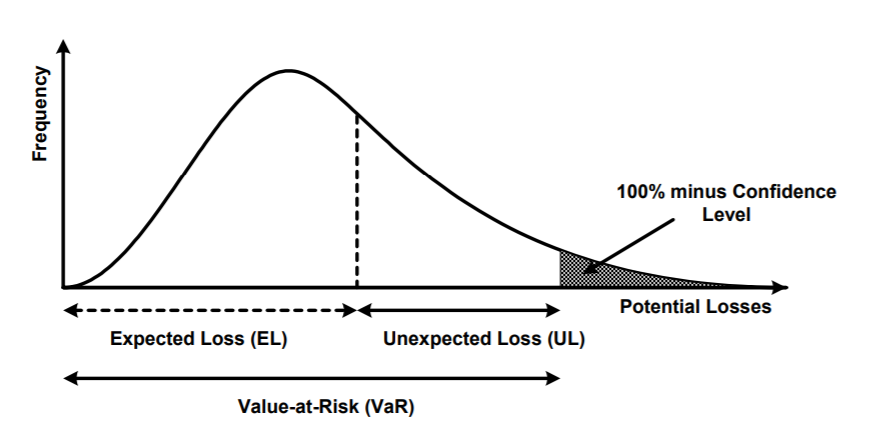 4
Idiosyncratic vs Systematic risk
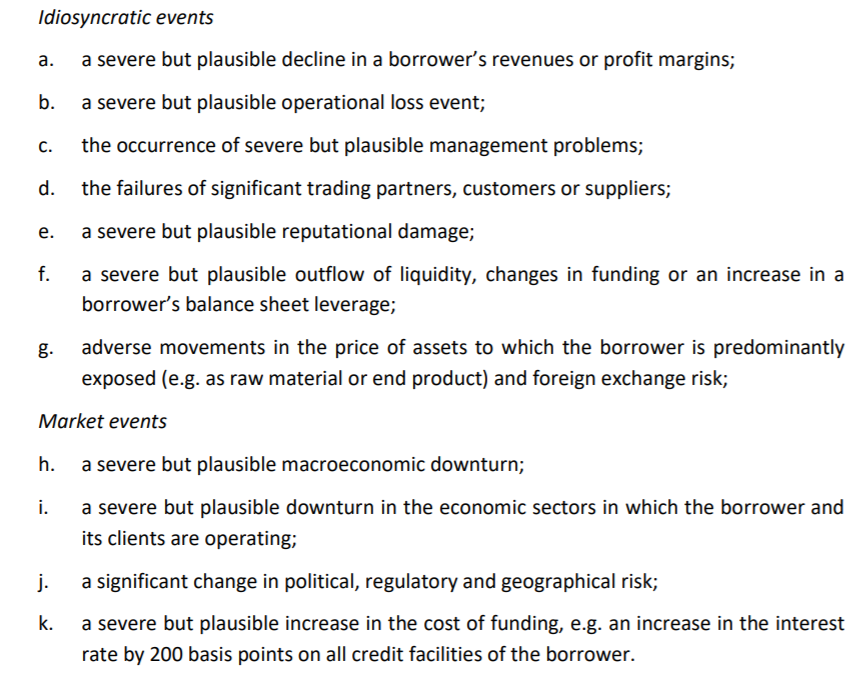 2.2 Loan loss provision
IFRS 9 and regulatory provisions
Role in business processes
Calculation techniques
6
IFRS 9 – credit risk calculation framework for both IFRS and MIS*
Definition of impairment (loss in IFRS and MIS) under IFRS 9:
“The difference between all contractual cash flows that are due to an entity in accordance with the contract and all the cash flows that the entity expects to receive, discounted at the original effective interest rate.”

An entity shall measure expected credit losses of a financial instrument in a way that reflects: 
an unbiased and probability-weighted amount that is determined by evaluating a range of possible outcomes; 
the time value of money
reasonable and supportable information that is available without undue cost or effort at the reporting date about past events, current conditions and forecasts of future economic conditions.
* IFRS – international financial reporting standards, MIS – management information system
7
IFRS 9 provisions in reporting
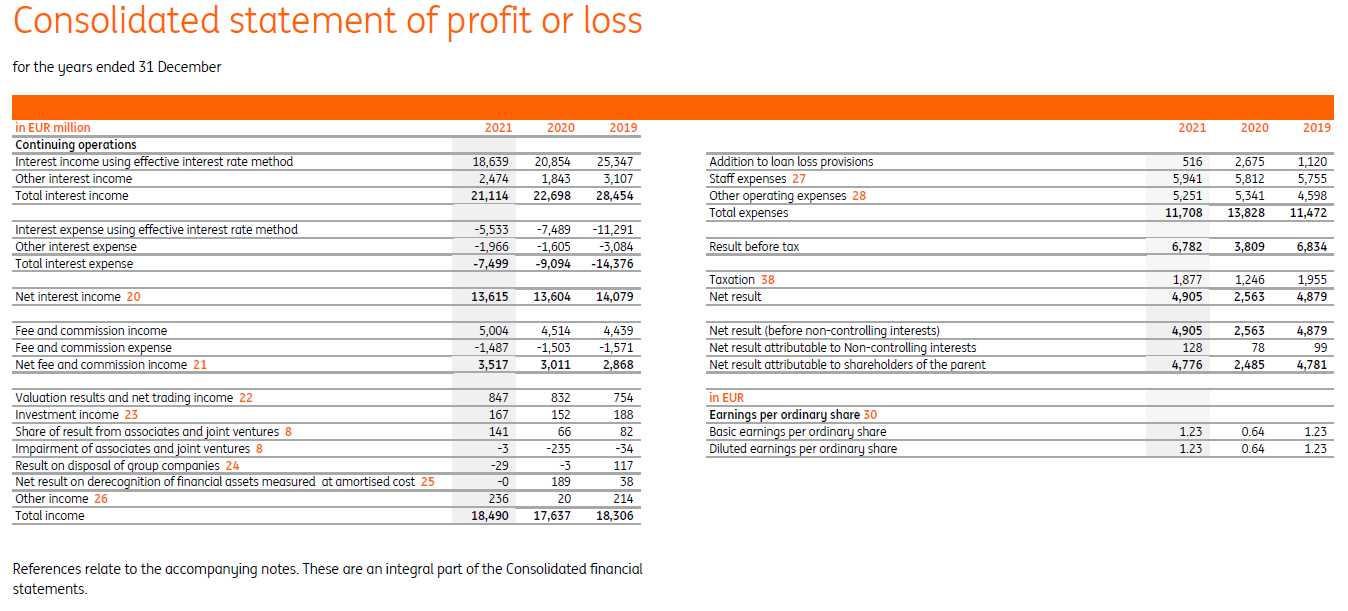 IFRS 9 provisions applied in:
MIS (management information system)
Dividends and management remuneration
IFRS reporting
8
IFRS 9 – calculation framework
IE2.1
∑
=
x
x
x
PD
LGD
ECL
EAD
Discount factor
Expected credit loss = provision in IFRS 9 reporting
Best estimate loss prediction on loan portfolio
Probability of default on 12m or on period of lifetime
Can be marginal or cumulative
Measure of creditworthiness
PIT calibration
Loss given default
Mainly the measure of quality of the collateral
Exposure at default
Prediction of outstanding balance on the date of default – repayment of current debt and origination of new debt
Discount factor based on effective interest rate of the loan
9
IFRS 9 – staging and default definition
Stage 2 - ECL Lifetime
Stage 1 - ECL 12 m
Stage 3 - ECL Lifetime
High credit quality
Significant increase in credit risk (SICR) since initial recognition
Default
10
IFRS 9 – forward-looking information
The objective of the impairment requirements is to recognise lifetime expected credit losses for all financial instruments for which there have been a [SICR]…….considering all reasonable and supportable information, including that which is forward looking (para 5.5.4 of IFRS 9)
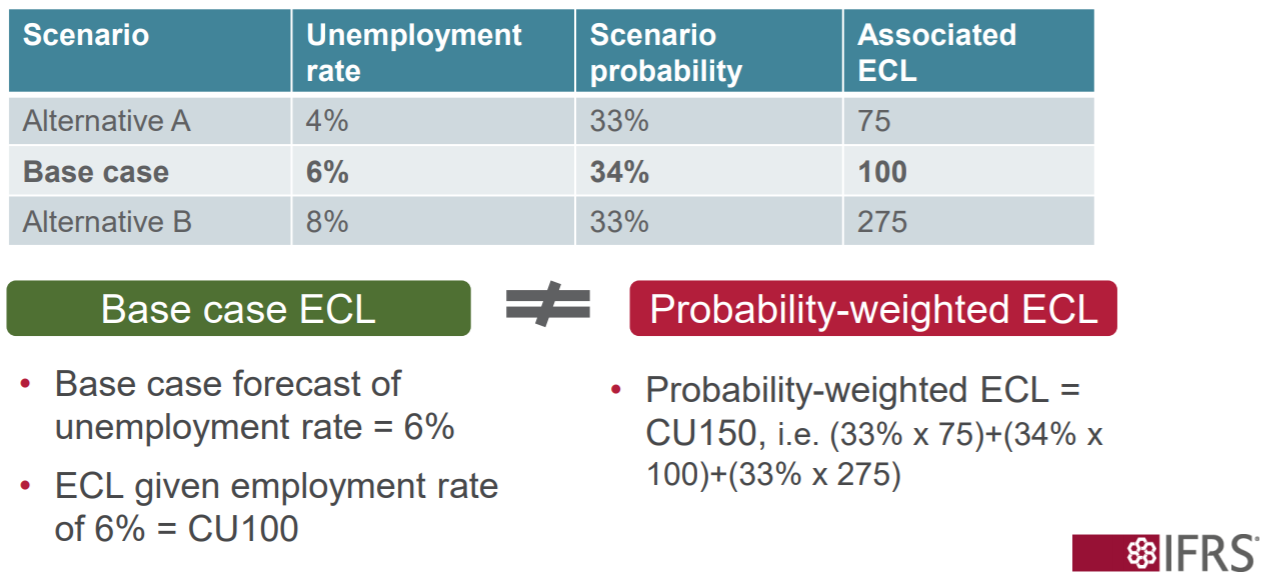 11
CVA
PR
IE 2.1
Credit valuation adjustment (CVA) is the difference between the risk-free portfolio value and the true portfolio value that takes into account the possibility of a counterparty's default

Unilateral CVA is given by the risk-neutral expectation of the discounted loss. The risk-neutral expectation can be written as:








CVA is included in value of derivatives=>
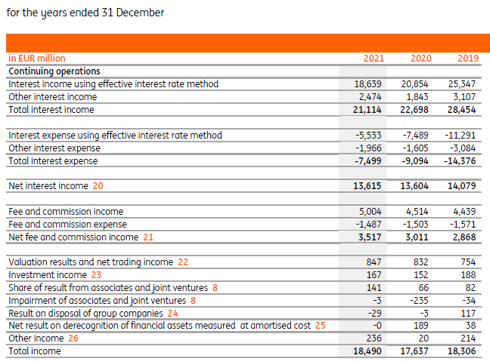 12
Prudential provisions (590-П)
Methodology for corporate borrowers
Debt service:
Overdue
Restructuring
Sources of repayment
Creditworthiness:
Internal ratings
or
Qualitative and quantitative metrics (slide 29)
Prudential provisions applied in:
Taxation
CAR calculation
RSA reporting
13
2.3 Capital adequacy ratio and RWA on credit risk
CAR – general considerations
RWA on credit risk - STD and IRB approaches
14
Capital adequacy ratio (1/2)1
IE2.2
Allowances used to regulate dividends:
Maintaining capital adequacy = 2.5%
Countercyclical buffer = 0%
Systematically important banks =1%
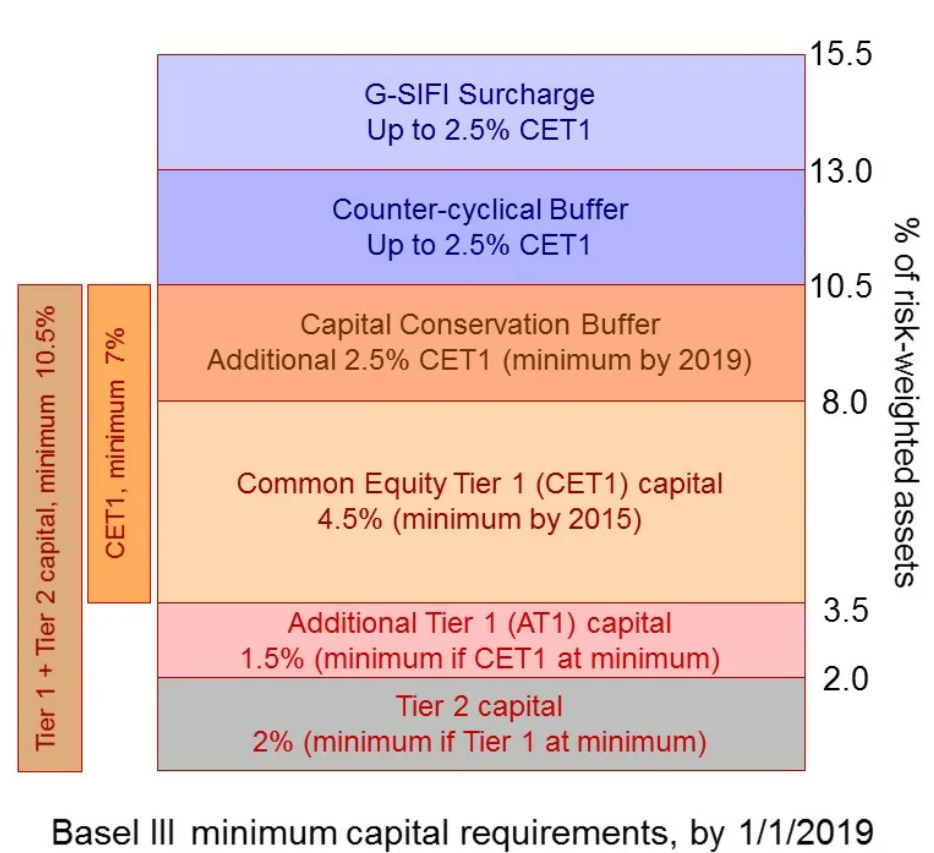 RWA = Credit risk + Market risk + operational risk
1https://www.bis.org/fsi/fsisummaries/defcap_b3.pdf
Criteria mentioned in the table above - https://www.bis.org/publ/bcbs189.pdf and 199-И for Russian specifics
15
Scope for RWA on Credit risk – banking and trading book
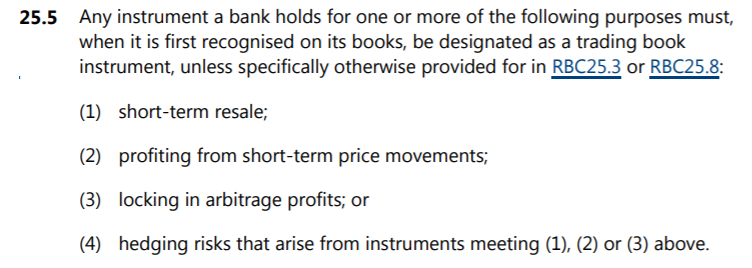 Base for calculation of RWA on credit risk is banking book
16
https://www.bis.org/bcbs/publ/d457.pdf
RWA on Credit risk – STD approach
Concept of RW on STD approach
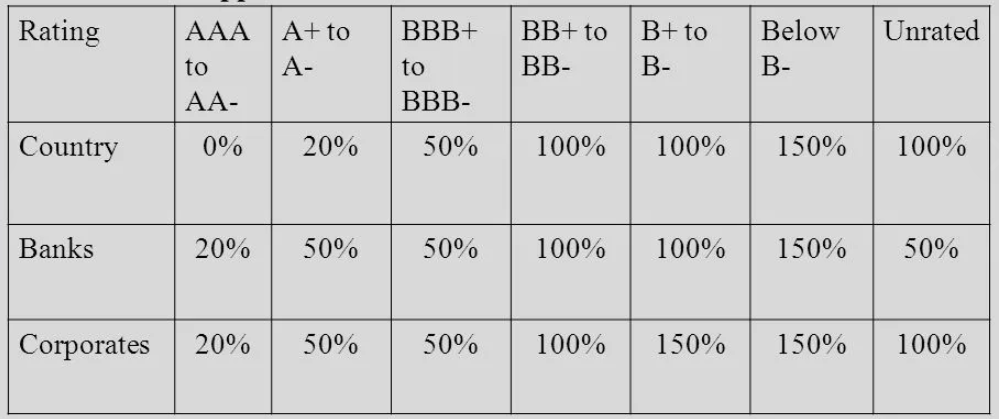 17
RWA on Credit risk - IRB calculations (1/2)
PD
LGD
M
R
f (
=
)
Correlation

Depend on asset class and its systemic risk
Probability of default 

12month horizon
calibrated through the cycle (TTC)
Loss given default

LGD foundation – 40% adjusted on collateral;
LGD advanced – model assessment
Remaining term of the contract
Foundation IRB
Advanced IRB
18
PIT vs TTC calibration
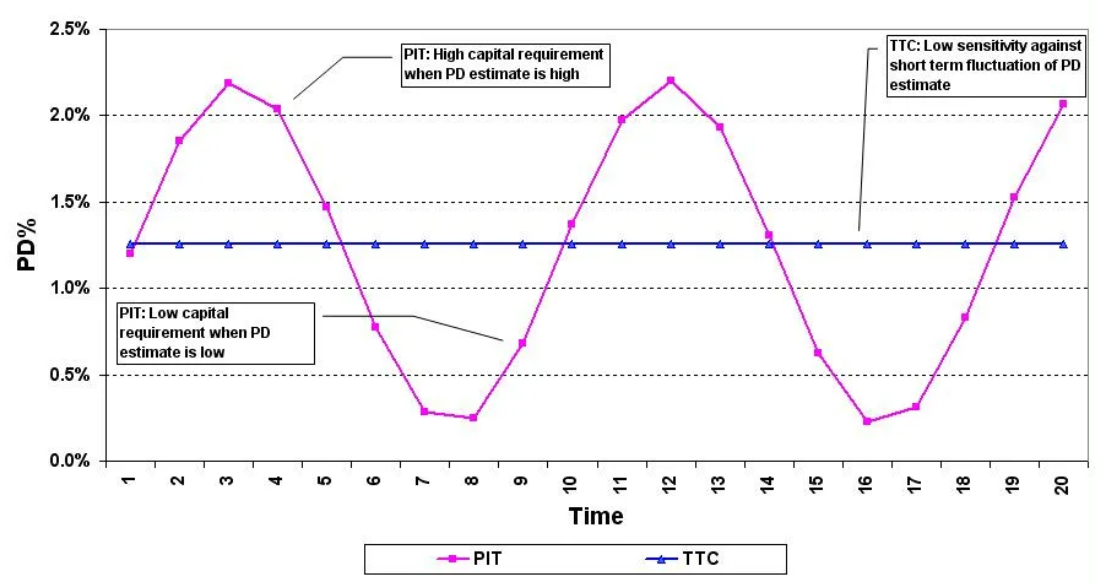 19
RWA on Credit risk - IRB calculations (2/2)
IE2.2
1. Not default
2. Default
Formula for R
Segment
LGD
Other corporates
40%
Financial organizations
45%
SME
40%
S – annual revenue of borrower, L – limit on revenue 209-ФЗ (120 mln/ 800 mln/ 2 bln)
Special lending
40%
Or Basel slotting
20
PR – loophole in regulations
Capital burden generated by loans - EL and UL
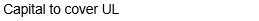 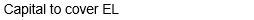 21
Credit risk benchmarks
IE 1.3
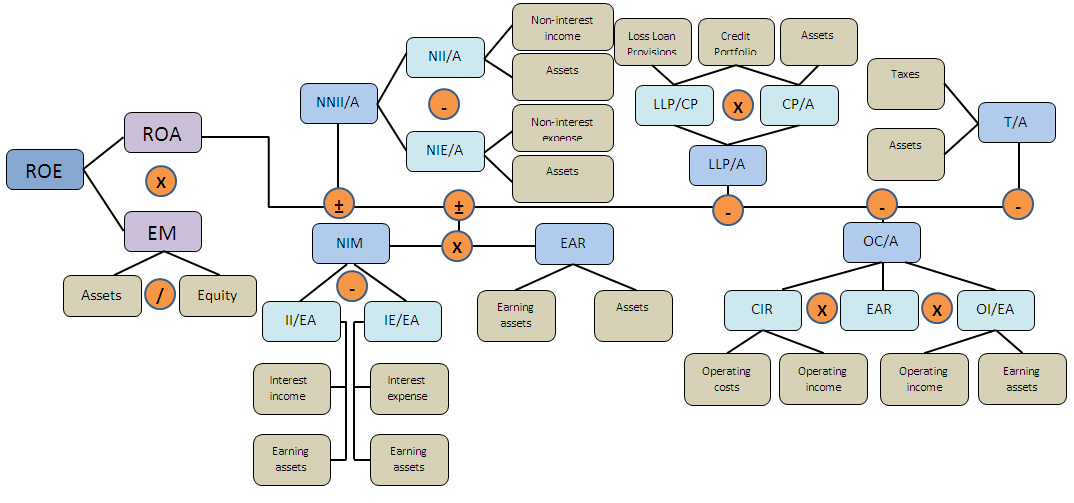 1
22
Difference between IFRS 9 and IRB
23
2.4 Credit risk models
Steps of model development
Common structure of PD and LGD models
Common risk factors of PD and LGD models
Model calibration
Model validation
24
Common steps of model development:
Data preparation
Single factor analysis
Model development
Calibration
Negotiations with stakeholders
Independent validation
Supervisory approval
25
1. Data preparation
LGD
LGD def
PD
1.1 Define target variable



1.2 Modeling sample:
Product/segment
Period and frequency of the slices
Division of the sample on train, test and validation subsamples
Sources of data and other

1.3 Data cleansing:
Missed data (delete, change on average, interpolate by some another factor)
High level data analysis (descriptive statistics, analysis of the trends, histograms, matrices of migration)
Transformation of variables (smoothing, accounting of seasonal factor, woe (weight of evidence) transformation, logit transformation and others)
LGD sec
PD 30+
EAD
PD 60+
26
1.3 Data cleansing
IE2.3
WOE:
treat outliers
handles categorical variable so there is no need for dummy variables
helps you to build strict linear relationship with log odds.
IV:
Easy way to evaluate predictive power
Applicable only to binary logistic regression
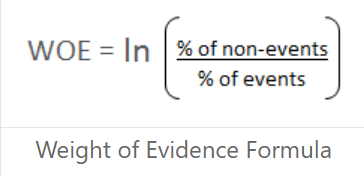 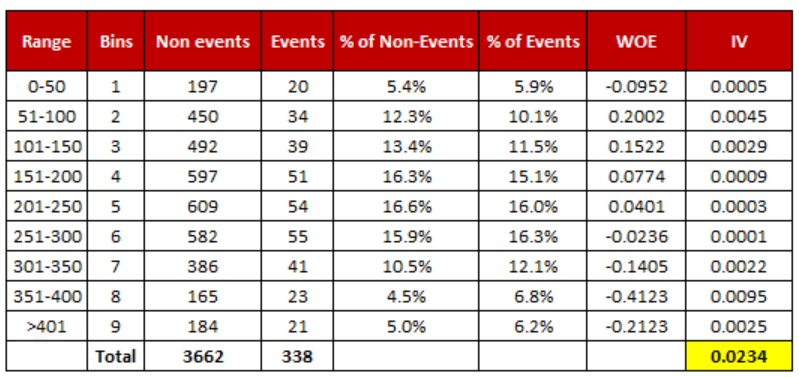 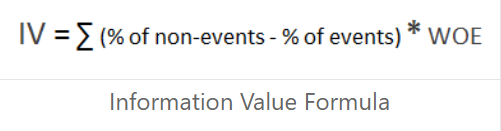 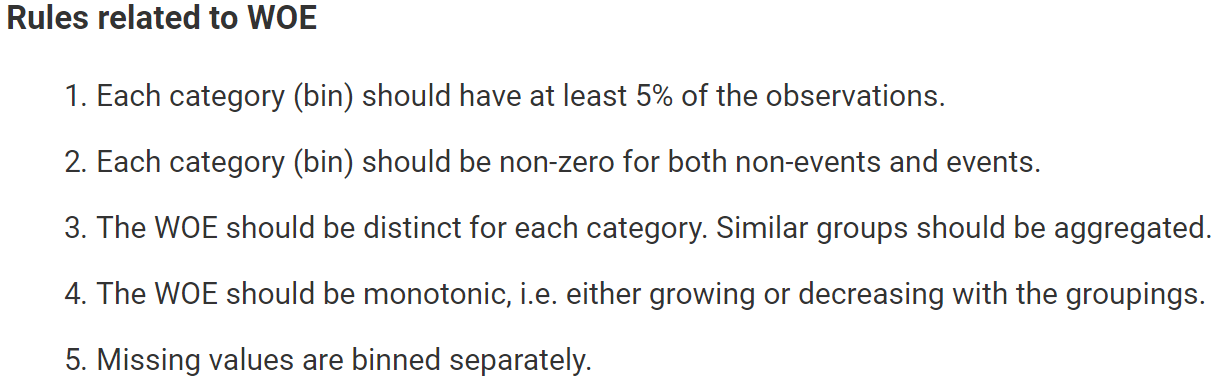 Logit transformation
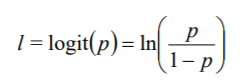 IV thresholds
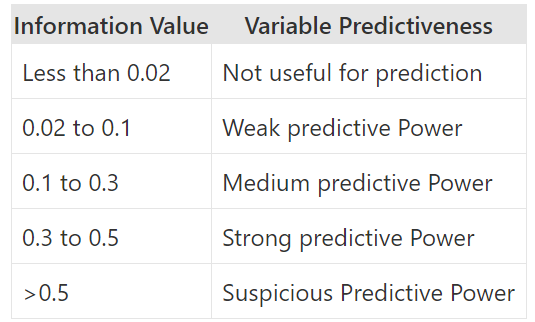 Exponential smoothing
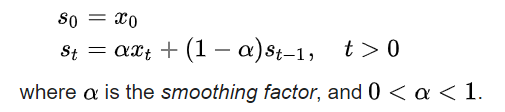 27
2. Single factor analysis
Long-list
Short-list
How do we perform it?:
Single factor regressions -> evaluating of predictive power of each factor (Gini and IV)
Correlation analysis
28
3. Model development
The most common PD model => Logistic regression


The most common LGD model => Decision tree


Advantages of these models:
simple to design and implement
easy to interpret
relatively high performance
29
3. PD model corporate
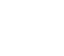 Manual adjustments
Final Rating =>PD
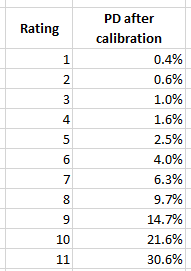 Calibration
Score
Factors of quantitative module:
Revenue,
Debt / Equity,
Debt / EBITDA,
Revenue / average assets and etc.	
Factors of qualitative module:
Change of the beneficiaries,
Quality of management,
Overdue on tax payments and etc.
30
3. Factors for risk metrics models - corporate
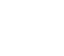 1. Information on the purpose of the loan 
2. Where relevant, evidence of the purpose of the loan 
3. Financial statements and accompanying notes on single entity and consolidated levels (balance sheet, profit or loss, cash flow) covering a reasonable period, audited or professionally verified accounts, where applicable 
4. Aged debtor reports/statements 
5. Business plan both for the borrower and in relation to the purpose of the loan 
6. Financial projections (balance sheet, profit or loss, cash flow) 
7. Evidence of tax status and tax liabilities 
8. Data from credit registers or credit information bureaux, covering at least the information on financial liabilities and arrears in payment 
9. Information on the borrower’s external credit rating, where applicable 
10. Information on existing covenants and the borrower’s compliance with them, where relevant 
11. Information on major litigations involving the borrower at the time of application 
12. Information on the collateral, if any 
13. Evidence of ownership of the collateral, where applicable 
14. Evidence of the value of the collateral 
15. Evidence of insurance of the collateral 
16. Information on the enforceability of the collateral (in the case of specialised lending, a description of the structure and security package of the transaction) 
17. Information on guarantees, other credit risk mitigating factors and guarantors, if any 
18. Information on ownership structure of the borrower for the purposes of AML/CFT
https://www.eba.europa.eu/sites/default/documents/files/document_library/Publications/Guidelines/2020/Guidelines%20on%20loan%20origination%20and%20monitoring/884283/EBA%20GL%202020%2006%20Final%20Report%20on%20GL%20on%20loan%20origination%20and%20monitoring.pdf
31
3. PD model retail
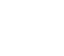 Score
Rating
Calibration
Factors of application model:
credit history bureau information, legal disputes, behavioral data on current clients and etc
Age, education, sex, working experience, region, Profit-to-income and etc
Factors of behavioral model:
Share of max overdue amount over last n months
Quantity of overdue payments over last n months
Ratio of current debt to initial debt and etc.
Data from open source or partners (mobile operator, gas station, retail, social networks and etc)
32
3. Factors for risk metrics models - retail
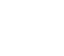 1. Evidence of identification 
2. Evidence of residence 
3. Where applicable, information on the purpose of the loan 
4. Where applicable, evidence of eligibility for the purposes of the loan 
5. Evidence of employment, including the type, sector, status (e.g. full-time, part-time, contractor, self-employed) and duration 
6. Evidence of income or other sources of repayment (including annual bonus, commission, overtime, where applicable) covering a reasonable period, including payslips, current bank account statements, and audited or professionally verified accounts (for self-employed persons) 
7. Information on financial assets and liabilities, e.g. savings account statements and loan statements indicating outstanding loan balances 
8. Information on other financial commitments, such as child maintenance, education fees and alimonies, if relevant 
9. Information on household composition and dependants 
10. Evidence of tax status 
11. Where applicable, evidence of life insurance for the named borrowers 
12. Where applicable, data from credit registers or credit information bureaux or other relevant databases, covering the information on financial liabilities and arrears in payment 
13. Information on the collateral, if any 
14. Evidence of ownership of the collateral 
15. Evidence of the value of the collateral 
16. Evidence of insurance of the collateral 
17. Information on guarantees, other credit risk mitigating factors and guarantors, if any 
18. Rental agreement or evidence of potential rental income for buy-to-let loans, if any 
19. Permissions and cost estimates, if applicable, for real estate building and improvement loans
33
https://www.eba.europa.eu/sites/default/documents/files/document_library/Publications/Guidelines/2020/Guidelines%20on%20loan%20origination%20and%20monitoring/884283/EBA%20GL%202020%2006%20Final%20Report%20on%20GL%20on%20loan%20origination%20and%20monitoring.pdf
4. Calibration
IE 2.3
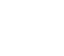 Goal of calibration is to convert score into risk metric (PD, LGD, CCF or any other)

Nature of calibration is optimization task for searching of parameters of the model under some constraints. 
In case of PD model, it is searching of β0 and β1 of logistic regression with 2 constraints:
Factual DR is equal to average PD on calibration sample
Minimization of square error between factual DR across ratings and PD assigned to ratings after calibration
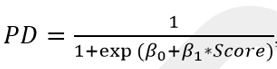 34
3. LGD model
IE 2.3
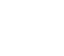 LGD model
Duration in default, share of repaid principal and LTV
Probability of outcomes
Level of loss across outcomes
Cost of collection
Factor of economic downturn
LGD in default model
Potential outcomes of the default:
Recovery
Concession
Write off
Foreclosure on collateral

Discounting rate:
EIR (effective interest rate) on agreement
Average rate on loans originated at the beginning of default
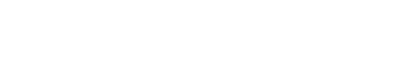 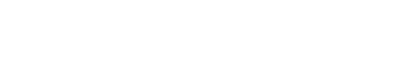 35
6. Validation – general framework
IE 2.4
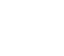 Validation
Qualitative
Quantitative
Discriminatory power
Evaluation of documents
Evaluation of methodology
Accuracy of calibration
IT validation
Stability
Validation of quality of the data
Reasonableness and applicability evaluation
36
2.5 Model development, calibration and validation
Credit risk management tools
Role of credit committee
Risk appetite and business planning metrics
Risk of concentration
37
Credit Risk management tools
IE 2.5
IE 2.6
Accept:
Thresholds on risk metrics or some other metrics
Limits

Share:
Insurance
Joint products

Control:
Reporting (watch list/warning signals and etc.)
Risk appetite limits and business planning

Mitigate:
Rejection
Collateral
Covenants
Loan origination strategy
38
Credit committee
A credit committee is a group of executives who meet to make decisions and vote on loan approval. 

This committee is usually established by the bank's board of directors and consist of: 
Members with vote: risks, business, security, legal, 
Members without vote: compliance, finance, treasury, collateral

The main task of this committee is to agree or refuse on granting a particular loan, based on following information:
Business plan and projected CF of the client (Quantitative analysis) - risks, business
Industry risk, market risk (Qualitative analysis) - risks, business
Expected PL on deal – finance, treasury
Risks of optionalities (explicitly and implicitly embedded derivatives) - finance, treasury
Legal review of contract - legal
Know your client (KYC) check - security
Compliance check (sanctions, tax regime, other specific legal limitations) - compliance
Evaluation of collateral/guarantees - collateral
Integral assessment of abovementioned risks on the deal - risks

Other function is approval of automated loan strategies (cut offs, routing of the deals, pricing and etc)
39
Risk appetite limits (KPI for risk) and business planning risk metrics (KPI for business)
On example of CoR:
If breached:
Consider revision of business plan and calibration of loan strategy
Business plan limits
0,5%
Inform board of directors and perform actions
Yellow risk appetite limit
0,7%
Inform regulator and provide remediation plan
Red risk appetite limit
1,5%
40
Introduction to banking finance – Balance sheet of the Bank
IE1.1
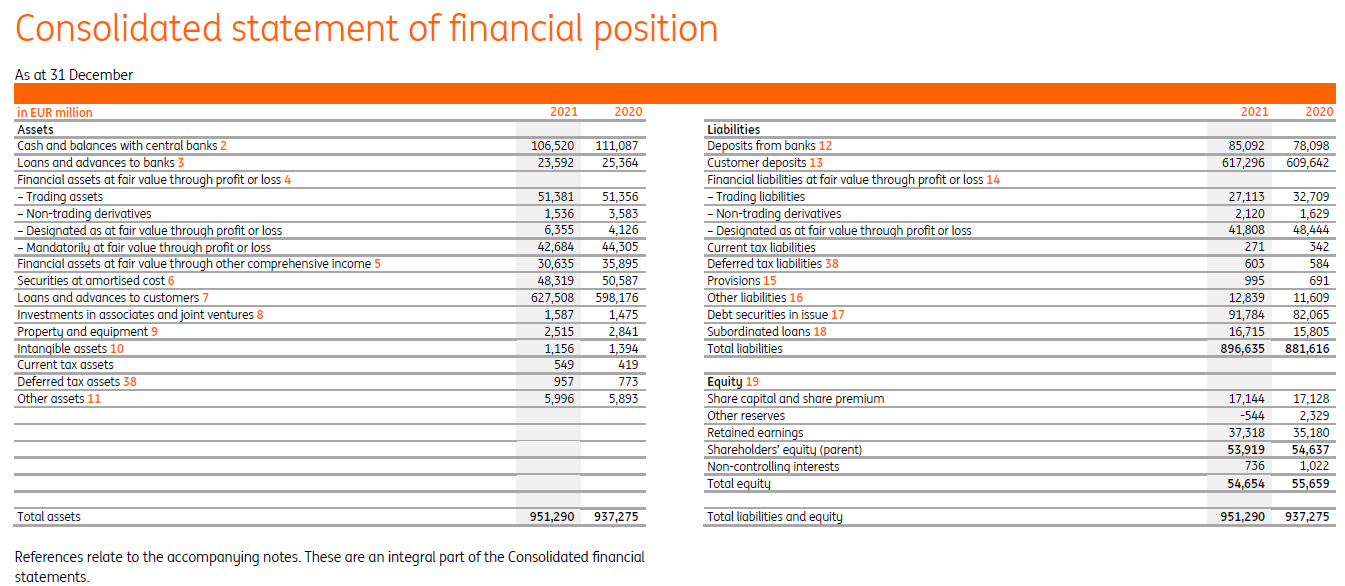 41
Introduction to banking finance – P&L of the Bank
IE1.1
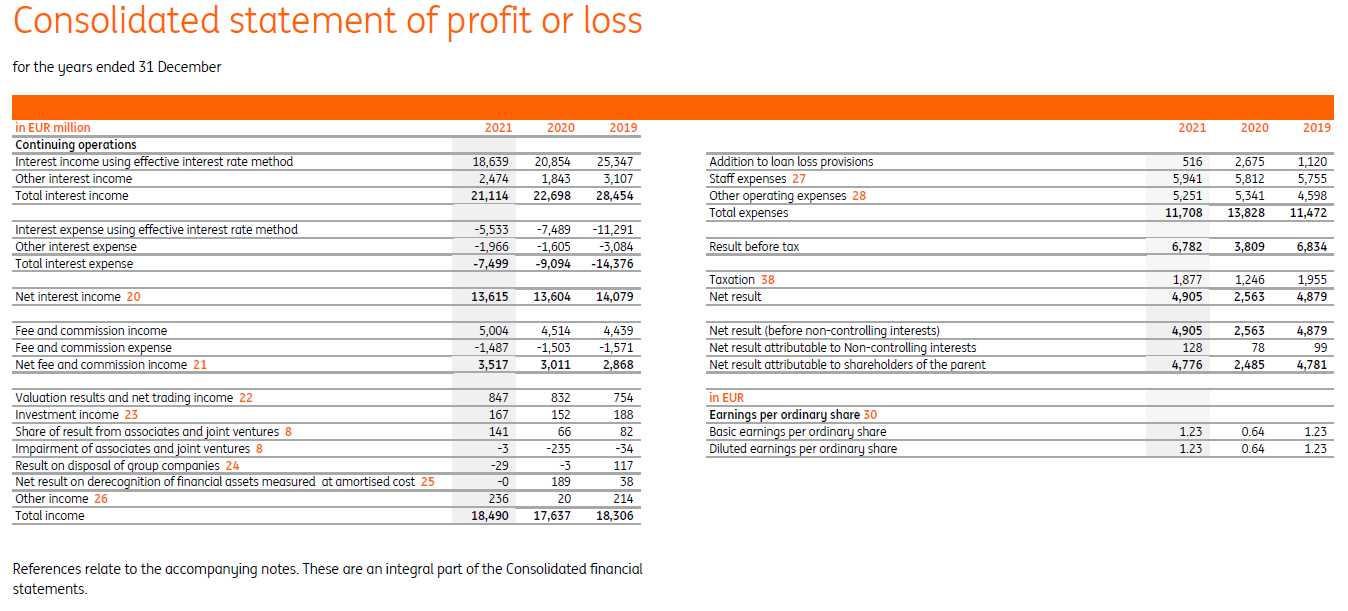 42
Risk of concentration
Theory                                                         Practice
EBA GL recommends to assess and manage concentration risk in:
Credit risk
Market risk
Operational risk

History shows that concentration of credit risk in asset portfolios has been one of the major causes of bank distress. This is true both for institutions and banking systems at large. 
The failures of large borrowers like Enron, Worldcom and Parmalat were the source of sizeable losses in few banks. 

Concentration of exposures in credit portfolios may arise from two types of imperfect diversification. 
relates to imperfect diversification of idiosyncratic risk in the portfolio either because of its small size or because of large exposures to specific individual obligors. 
relates to imperfect diversification across systematic components of risk, namely sectoral factors
43
Loan origination strategy – Corporate portfolio
1. Specification of geographical markets and economic sectors 
2. Customer acceptance criteria, i.e. for specific PDs, external ratings, customer types, track record, etc. 
3. Minimum requirements for revenues, cash flow and financial projections 
4. Minimum requirements for collateral 
5. Minimum requirements for guarantees and credit enhancements 
6. Minimum requirements for acceptable covenants 
7. Requirements for the drawdown of the loan to the borrower 
8. Maximum loan amounts 
9. Appropriate limits on partial recourse or non-recourse loans 
10. Maximum loan maturities 
11. Amortisation schedules and standards for the acceptability of and limits on non-amortising loans and on the use of interest reserves and cash sweep structures 
12. Risk-based limits (towards concentration, type of product, etc.) 
13. Acceptable loan-to-value ratio limits (for secured lending) 
14. Acceptable debt-servicing coverage ratio limits 
15. Acceptable interest coverage ratio limits 
16. Acceptable EBITDA limits 
17. Acceptable leverage ratio limits 
18. Acceptable debt-to-equity ratio limits 19. Acceptable loan-to-cost ratio limits 20. Acceptable cash-flow-to-debt-service ratio limits 21. Acceptable return on equity ratio limits 22. Acceptable capitalisation rate (net operating income/market value) limits 23. Standards to address and mitigate risks associated with environmental risk 24. Compliance policy with macroprudential requirements, when relevant
44
Loan origination strategy – Retail portfolio
1. Customer acceptance criteria, i.e. customer types, customer age limits, customer credit record, PD 
2. Definition of acceptable income 
3. Minimum requirements for collateral 
4. Minimum requirements for guarantees 
5. Maximum loan amounts 
6. Maximum loan maturities 
7. Amortisation requirements (including interest rate type for the loans) 
8. Risk-based limits (concentration, type of product, etc.) 
9. Acceptable loan-to-value ratio limits (for secured lending) 
10. Acceptable loan-to-income ratio limits 
11. Acceptable debt-to-income ratio limits 
12. Acceptable income-to-total-credit-obligation ratio limits (including for gross income, income after taxes and premiums, income after financial expenses, income after regular other expenses) 
13. Acceptable maximum size of loan to repayment capacity 
14. Compliance policy with macroprudential requirements, when relevant
https://www.eba.europa.eu/sites/default/documents/files/document_library/Publications/Guidelines/2020/Guidelines%20on%20loan%20origination%20and%20monitoring/884283/EBA%20GL%202020%2006%20Final%20Report%20on%20GL%20on%20loan%20origination%20and%20monitoring.pdf
45
Collateral
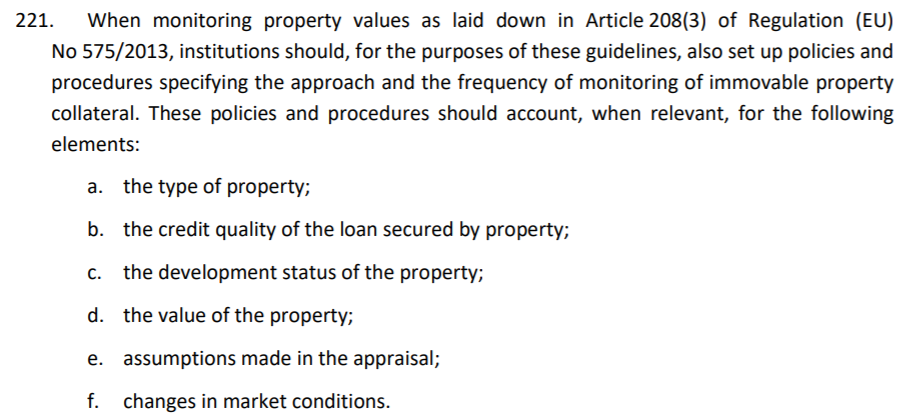 46